PHY 712 Electrodynamics
10-10:50 AM  MWF  Olin 103

Class notes for Lecture 3:

Reading: Chapter 1 (especially 1.11) in JDJ;
Continued discussion/derivation of Ewald summation methods
Example for CsCl
1/13/2023
PHY 712  Spring 2023 -- Lecture 3
1
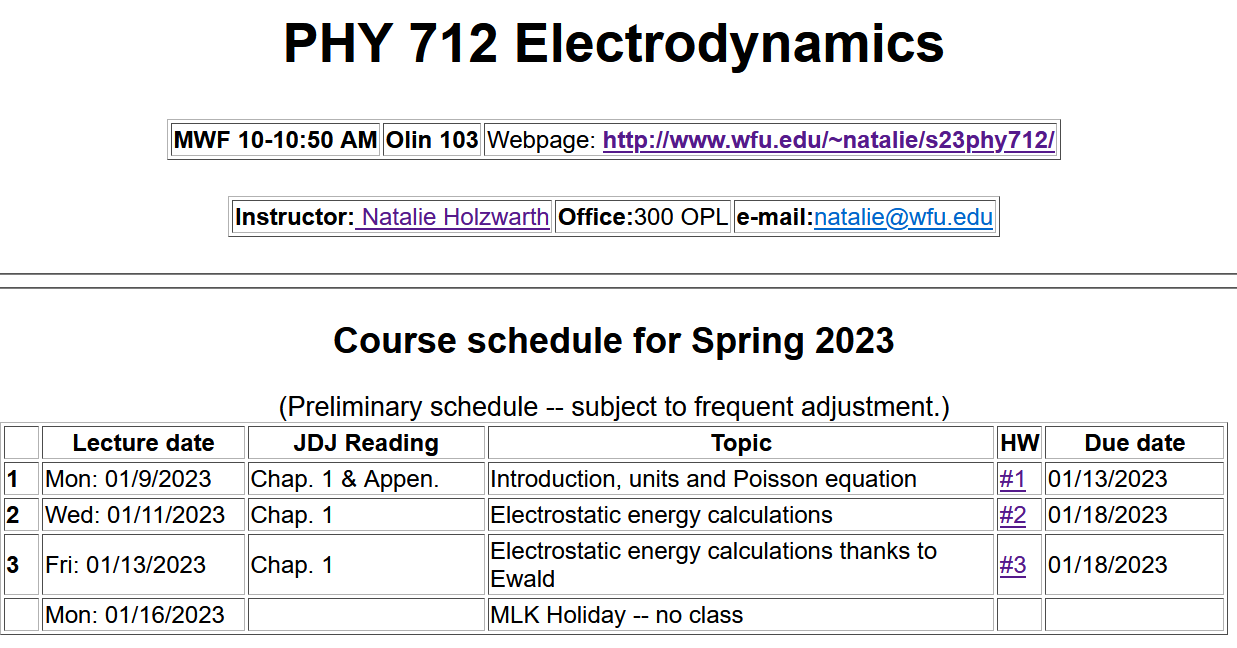 3
1/13/2023
PHY 712  Spring 2023 -- Lecture 3
2
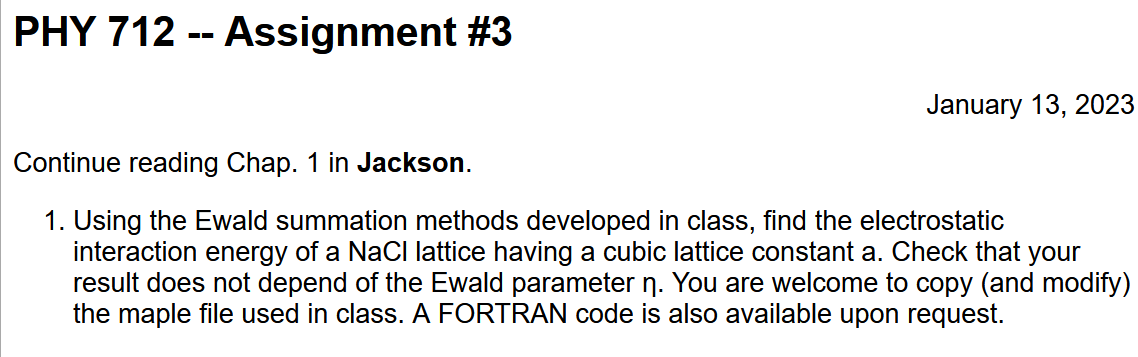 1/13/2023
PHY 712  Spring 2023 -- Lecture 3
3
The details are presented in the pdf file Ewaldnotes.pdf
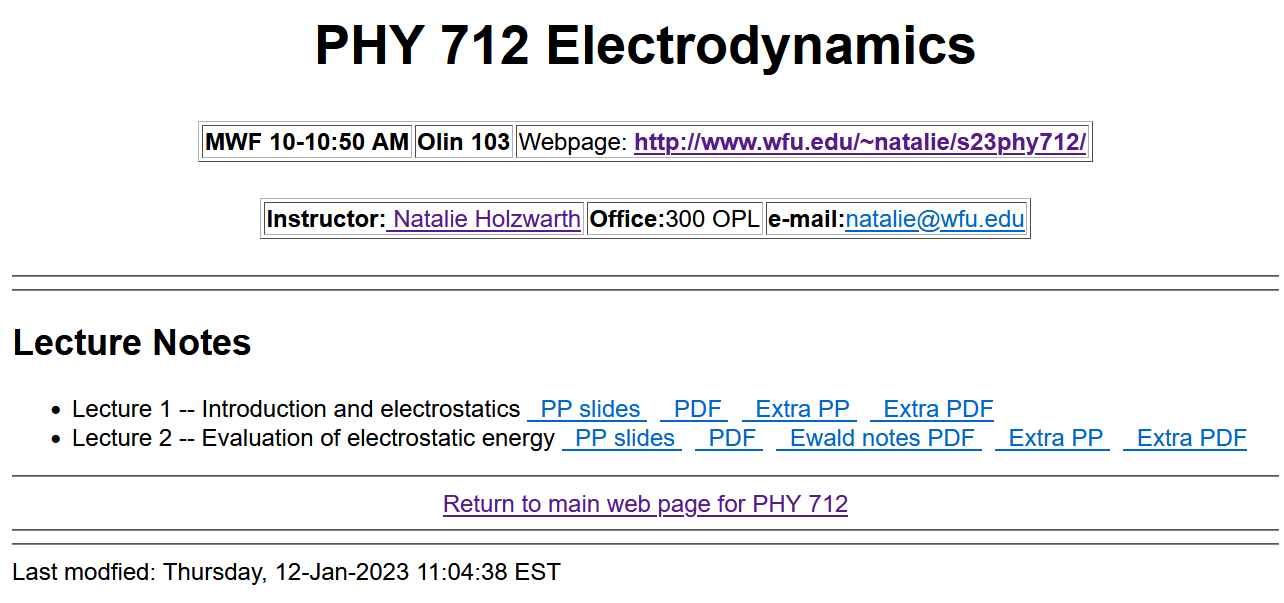 1/13/2023
PHY 712  Spring 2023 -- Lecture 3
4
Last time, we argued that we need to carry out the following summation of all pairs of ions using Ewald’s very clever trick with the erf and erfc functions:
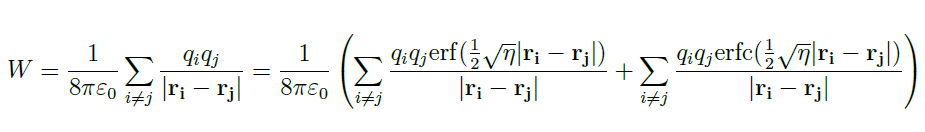 Can be converged as is (in real space)
Must be evaluated in “reciprocal” space
In order to make progress, we need to systematically enumerate all of the ion positions in the system
1/13/2023
PHY 712  Spring 2023 -- Lecture 3
5
Using CsCl as our example system
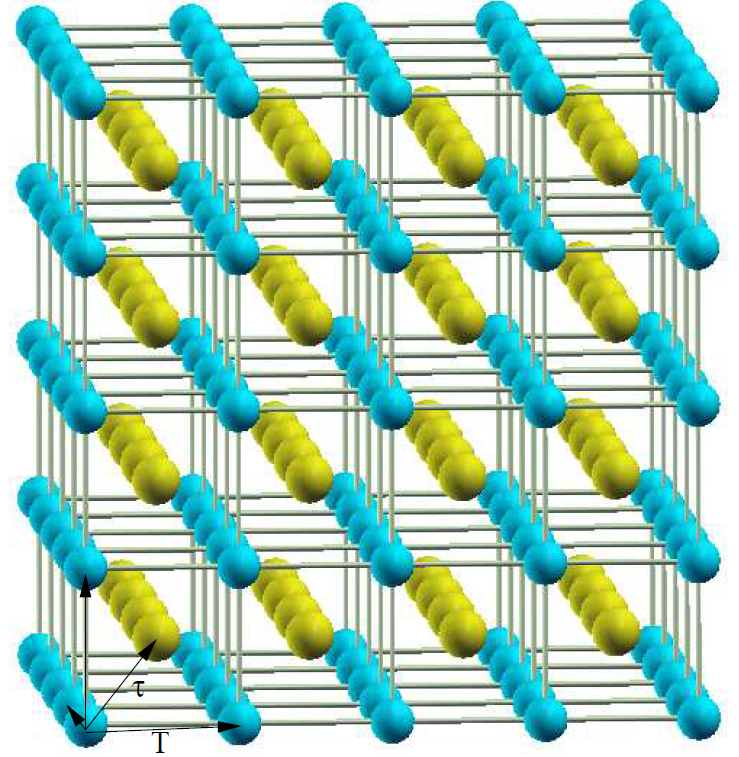 Cs
Cl
Notice that a unit cell contains one Cl and one Cs
1/13/2023
PHY 712  Spring 2023 -- Lecture 3
6
For CsCl --
a
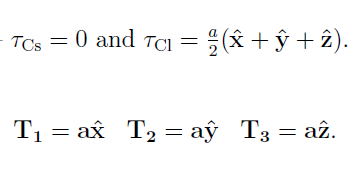 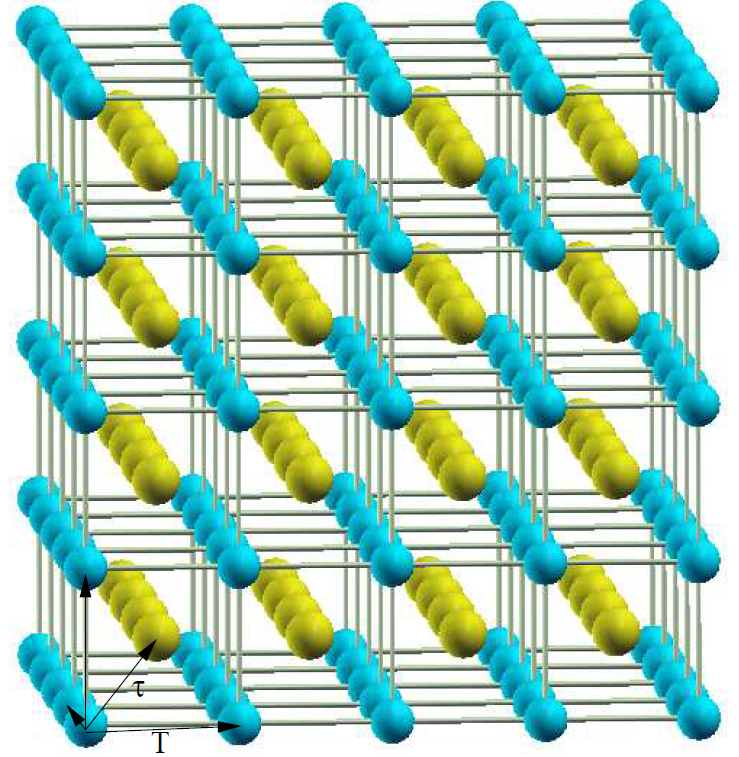 Note that in general --
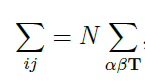 1/13/2023
PHY 712  Spring 2023 -- Lecture 3
7
Note – this works for CsCl and more generally
1/13/2023
PHY 712  Spring 2023 -- Lecture 3
8
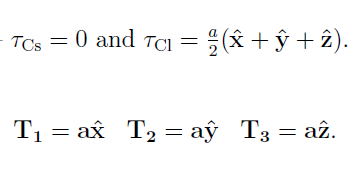 For CsCl:
qCs=e
qCl=-e
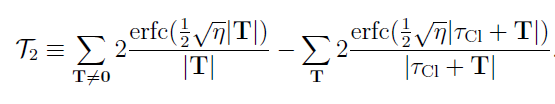 1/13/2023
PHY 712  Spring 2023 -- Lecture 3
9
For evaluating the summation in reciprocal space, additional considerations are needed --
It can be shown that --
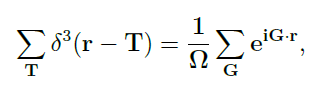 Volume of unit cell
in real space
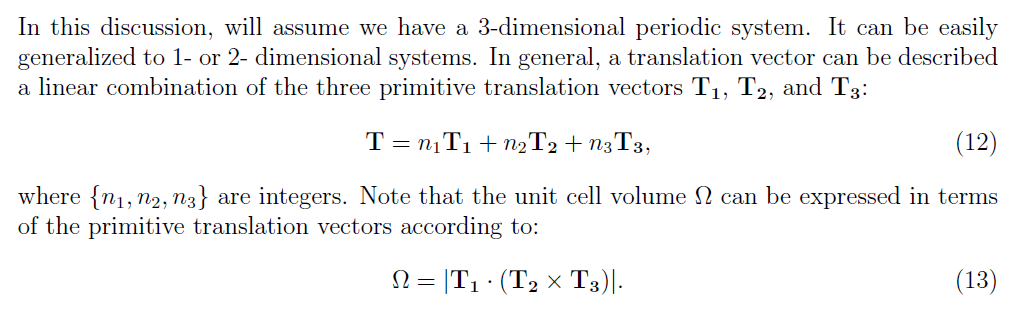 1/13/2023
PHY 712  Spring 2023 -- Lecture 3
10
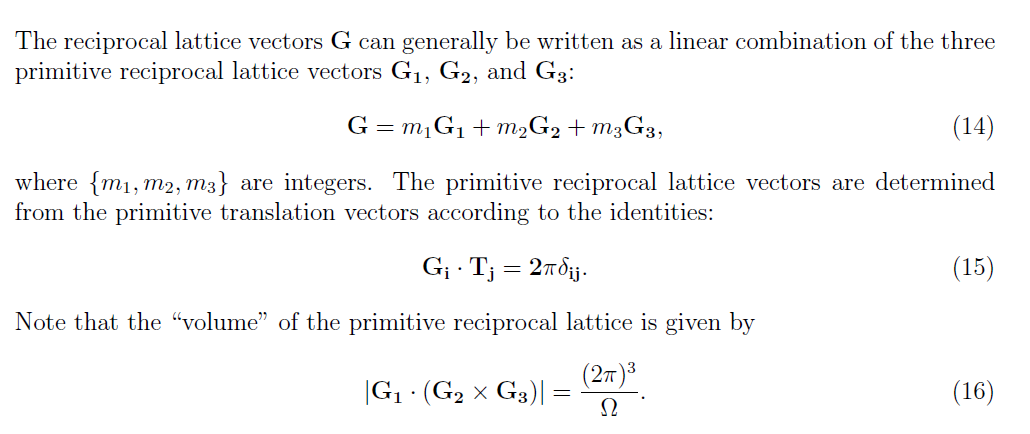 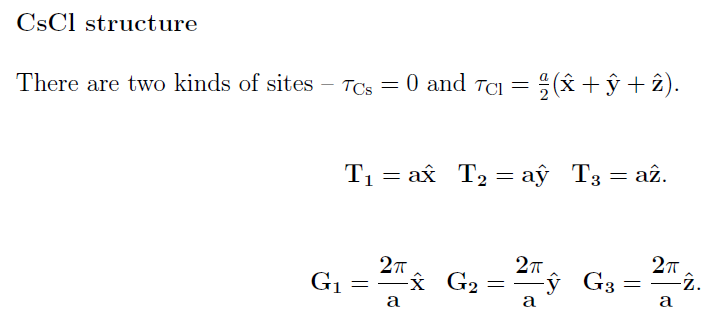 Example --
1/13/2023
PHY 712  Spring 2023 -- Lecture 3
11
“Proof” of identity --
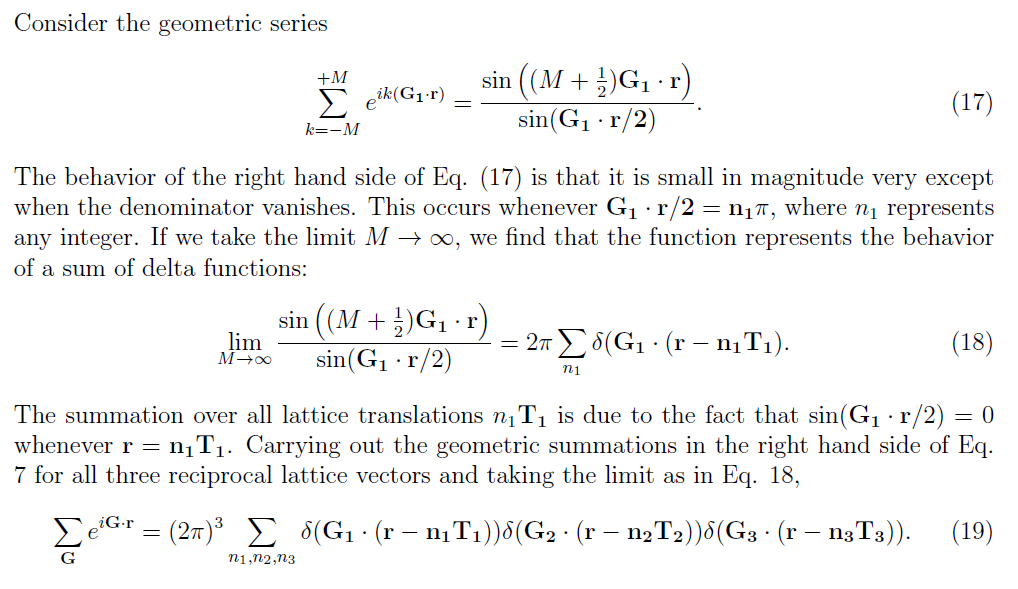 1/13/2023
PHY 712  Spring 2023 -- Lecture 3
12
Some details --
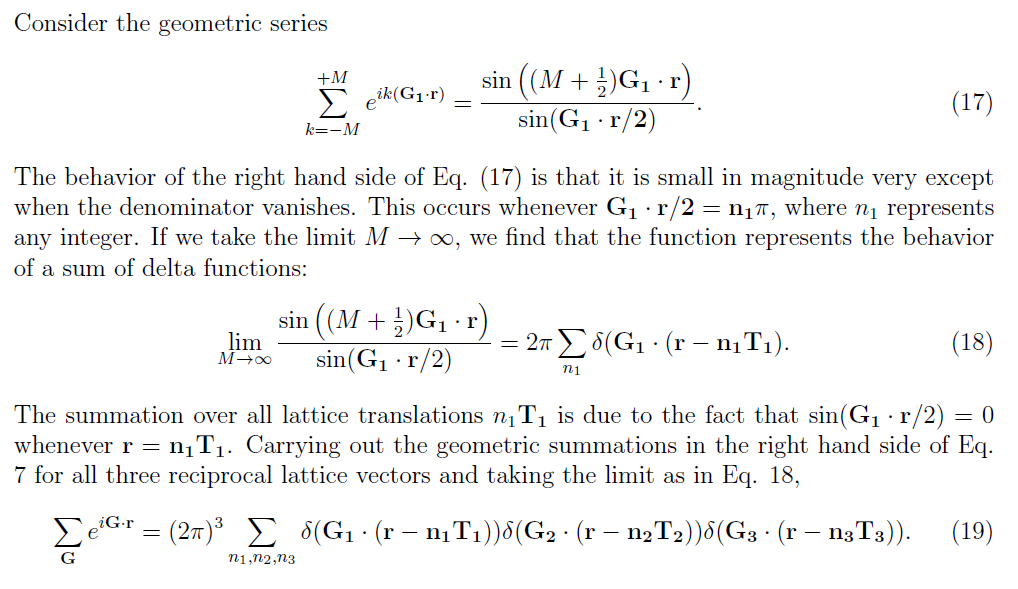 Behavior of function for various values of M:
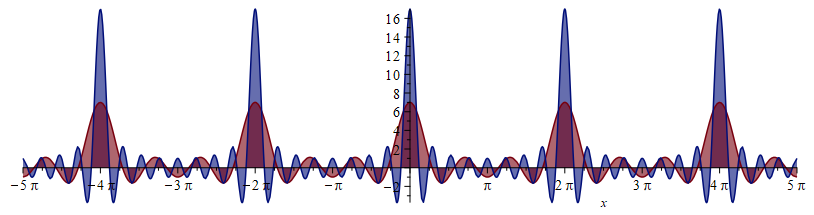 M=8
M=3
1/13/2023
PHY 712  Spring 2023 -- Lecture 3
13
Final result --
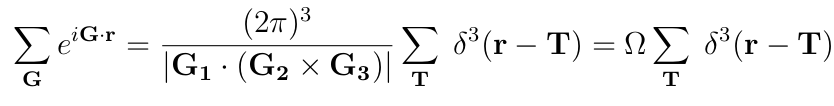 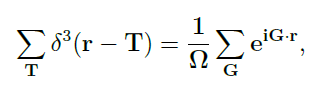 1/13/2023
PHY 712  Spring 2023 -- Lecture 3
14
1/13/2023
PHY 712  Spring 2023 -- Lecture 3
15
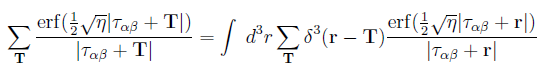 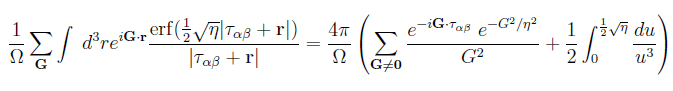 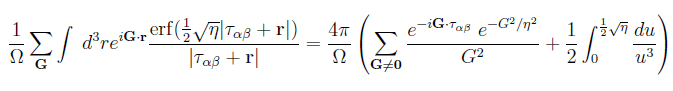 divergent results
+ extreme cleverness
1/13/2023
PHY 712  Spring 2023 -- Lecture 3
16
Divergent term
1/13/2023
PHY 712  Spring 2023 -- Lecture 3
17
Problem –  Electrostatic energy of a periodic  non-neutral system is not defined!

Solution --  Add uniform compensating charge and find the electrostatic energy of periodic neutral system, carefully analyzing diverging terms to determine a convergent expression.
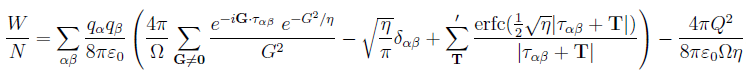 1/13/2023
PHY 712  Spring 2023 -- Lecture 3
18
For CsCl --
a
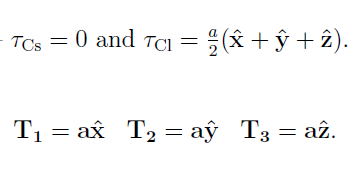 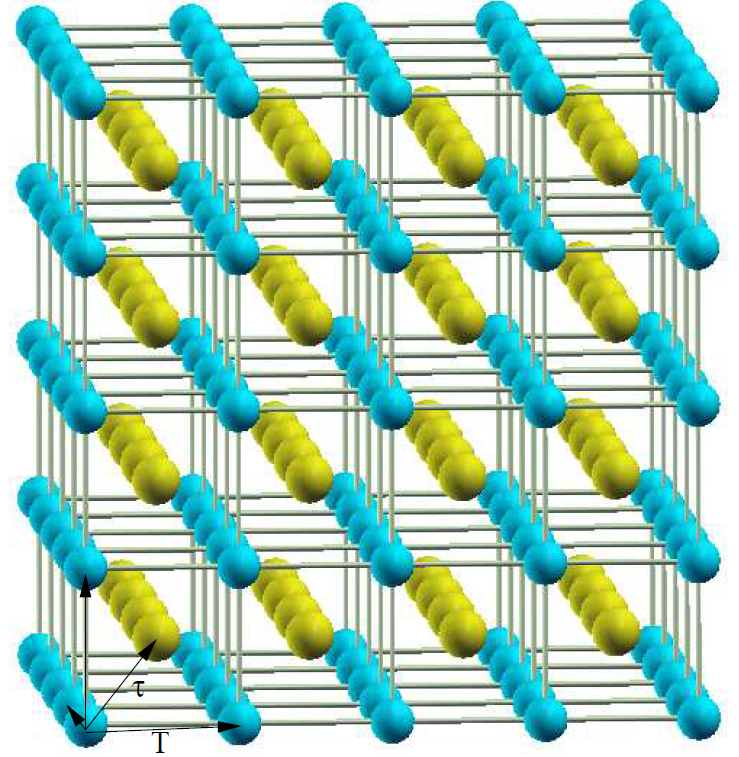 1/13/2023
PHY 712  Spring 2023 -- Lecture 3
19
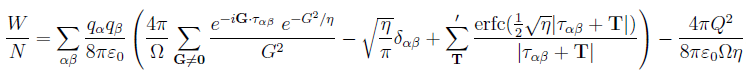 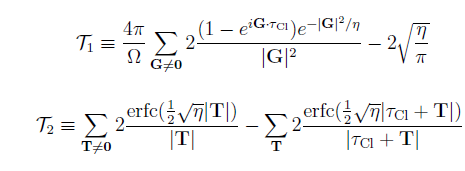 Can be evaluated using Maple or Mathematica or other programming language
1/13/2023
PHY 712  Spring 2023 -- Lecture 3
20